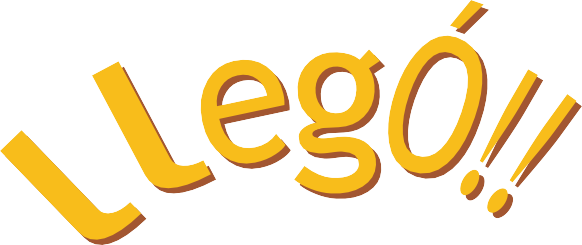 "El mes del verano"
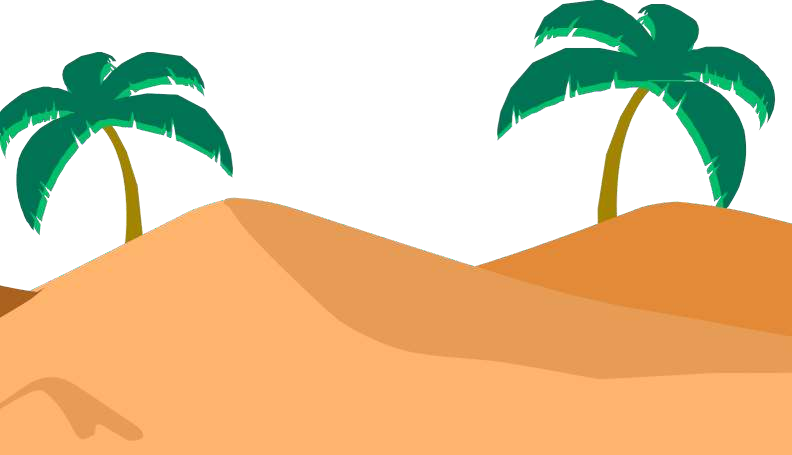